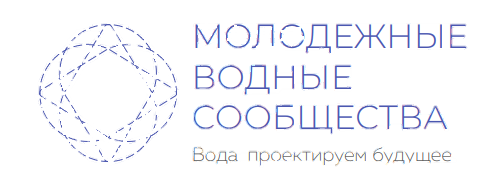 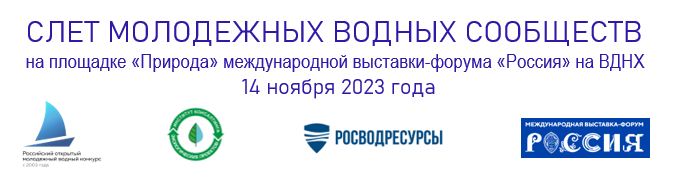 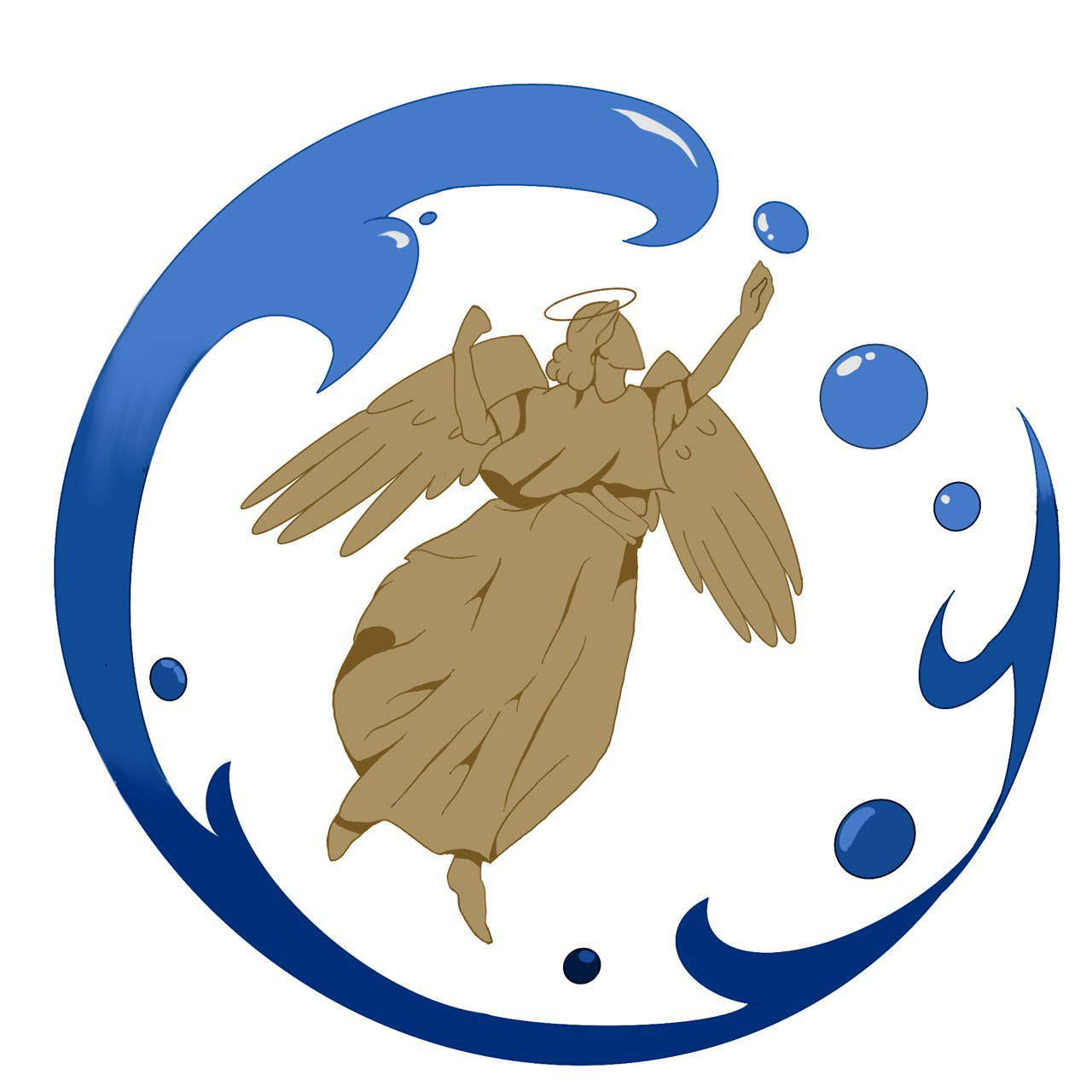 Молодежное водное сообществоСанкт-Петербурга
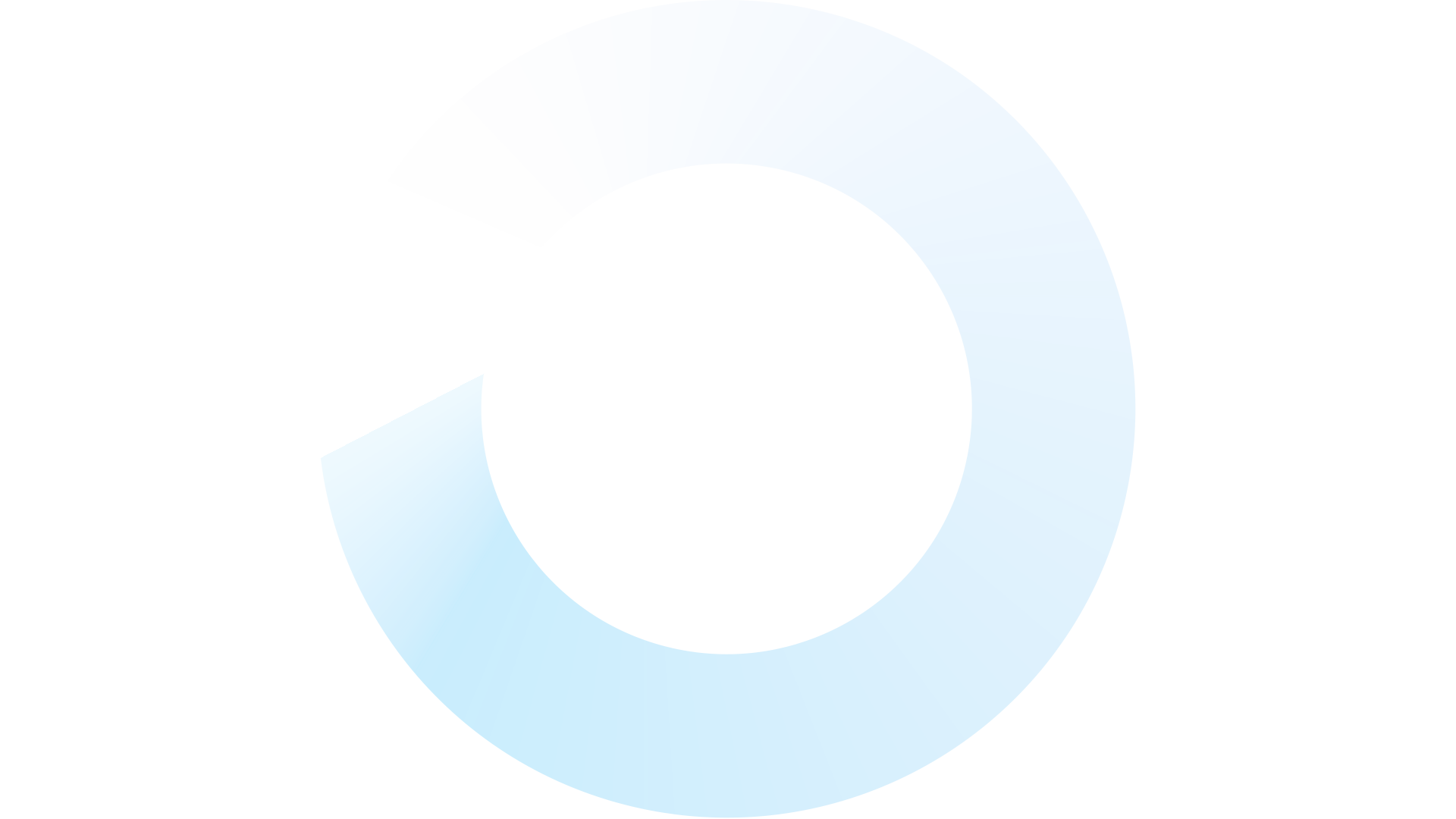 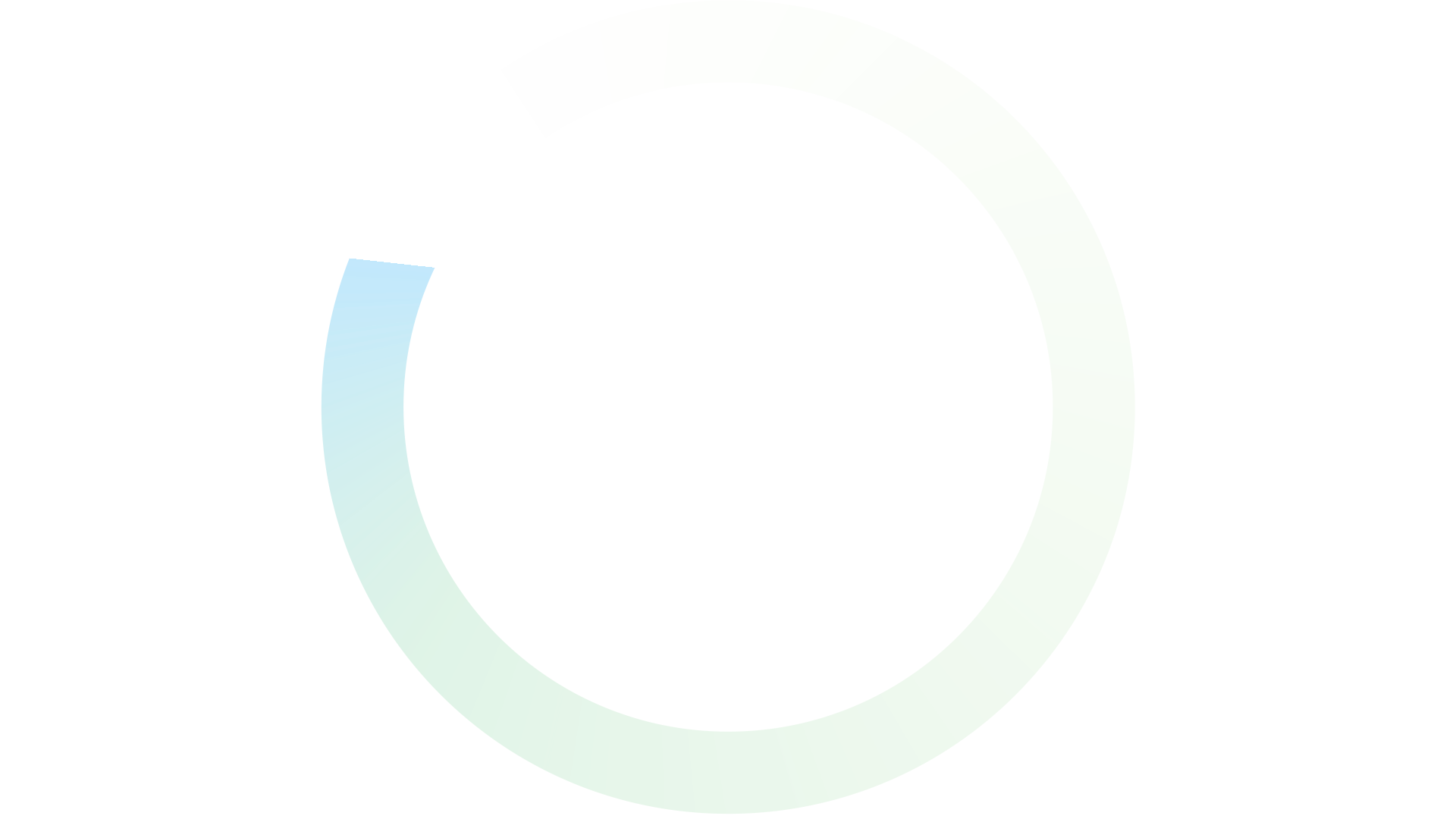 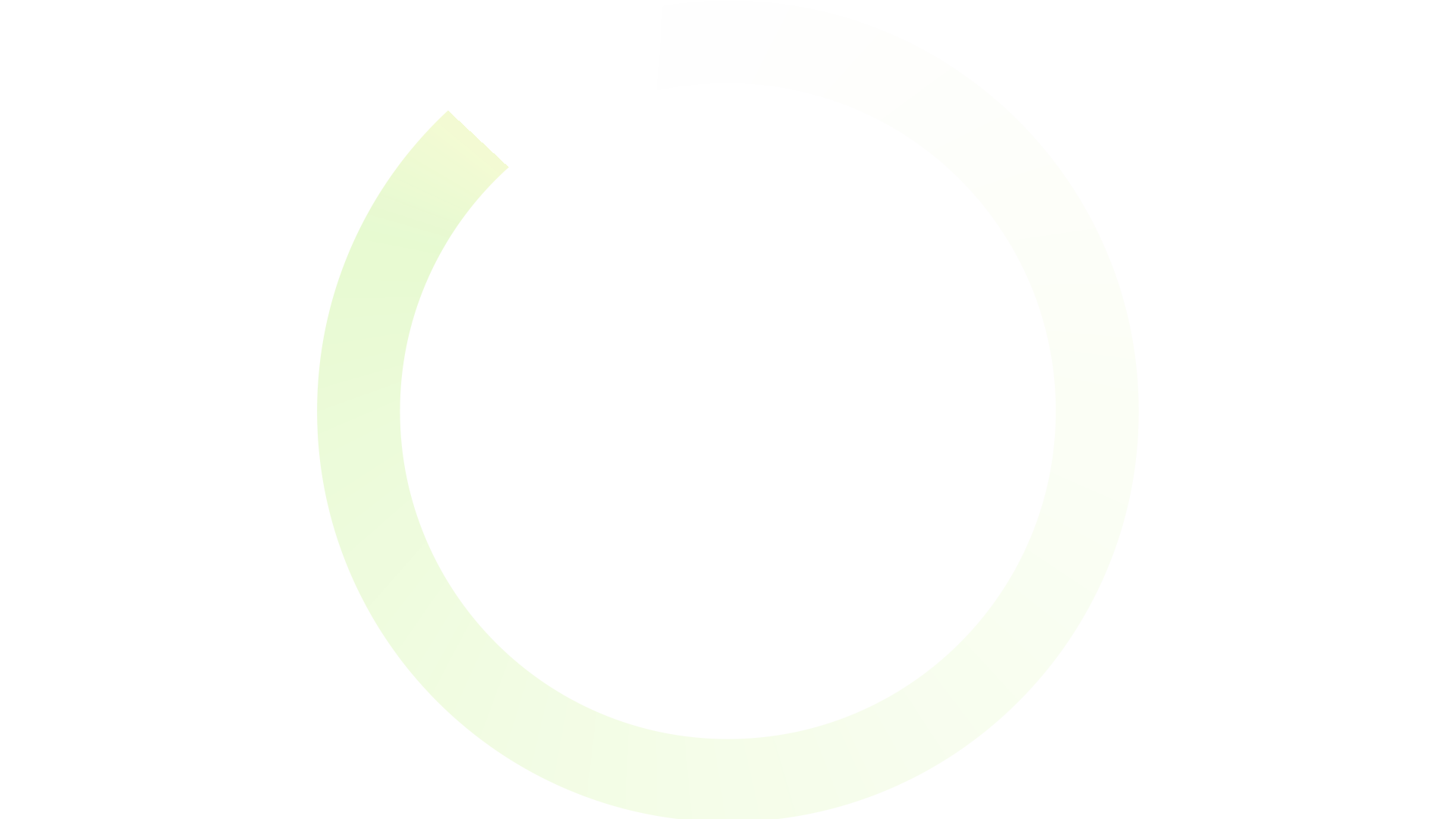 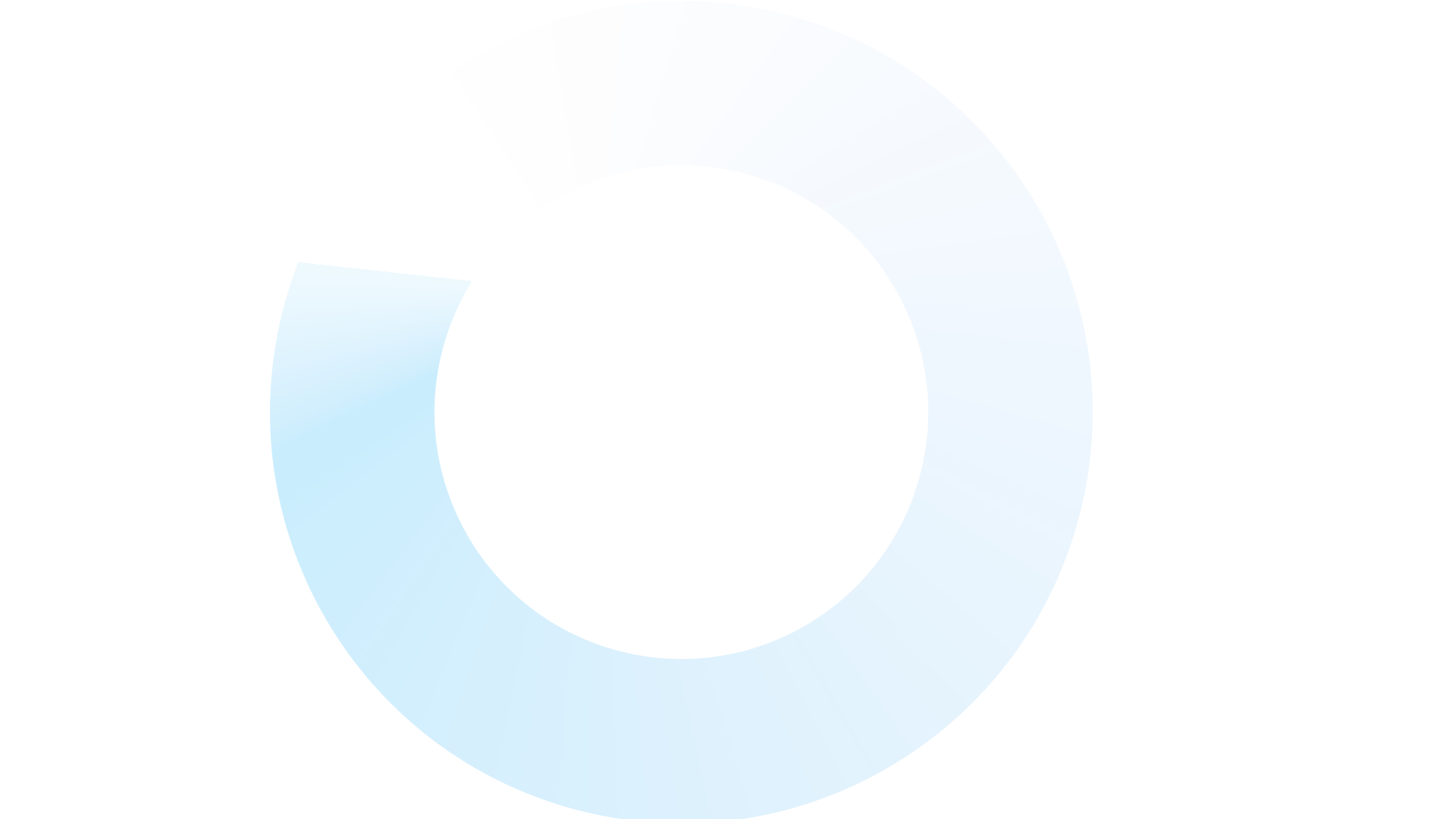 10
участников
10
Мероприятий за 2023-2024 гг.
Елизавета Румянцева, лидер МВС г. Санкт-Петербурга, победитель Водного конкурса-2023, 1 курс, университет ИТМО,
Наставничество
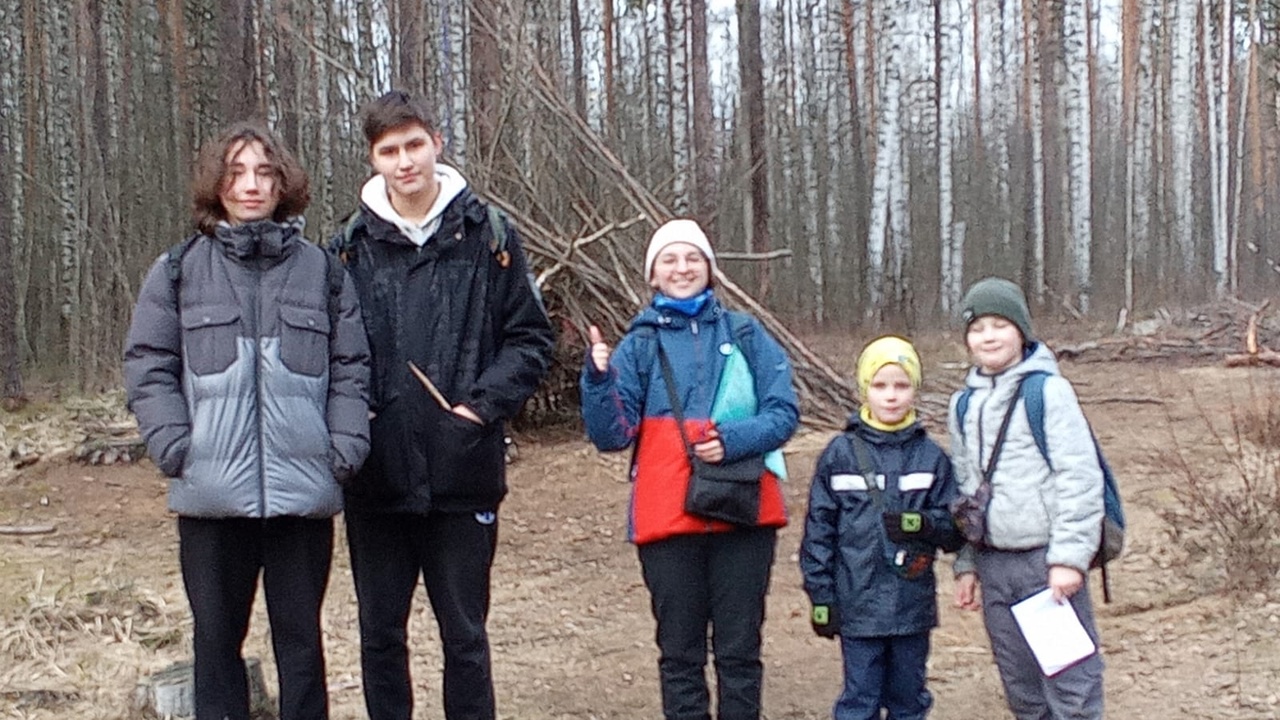 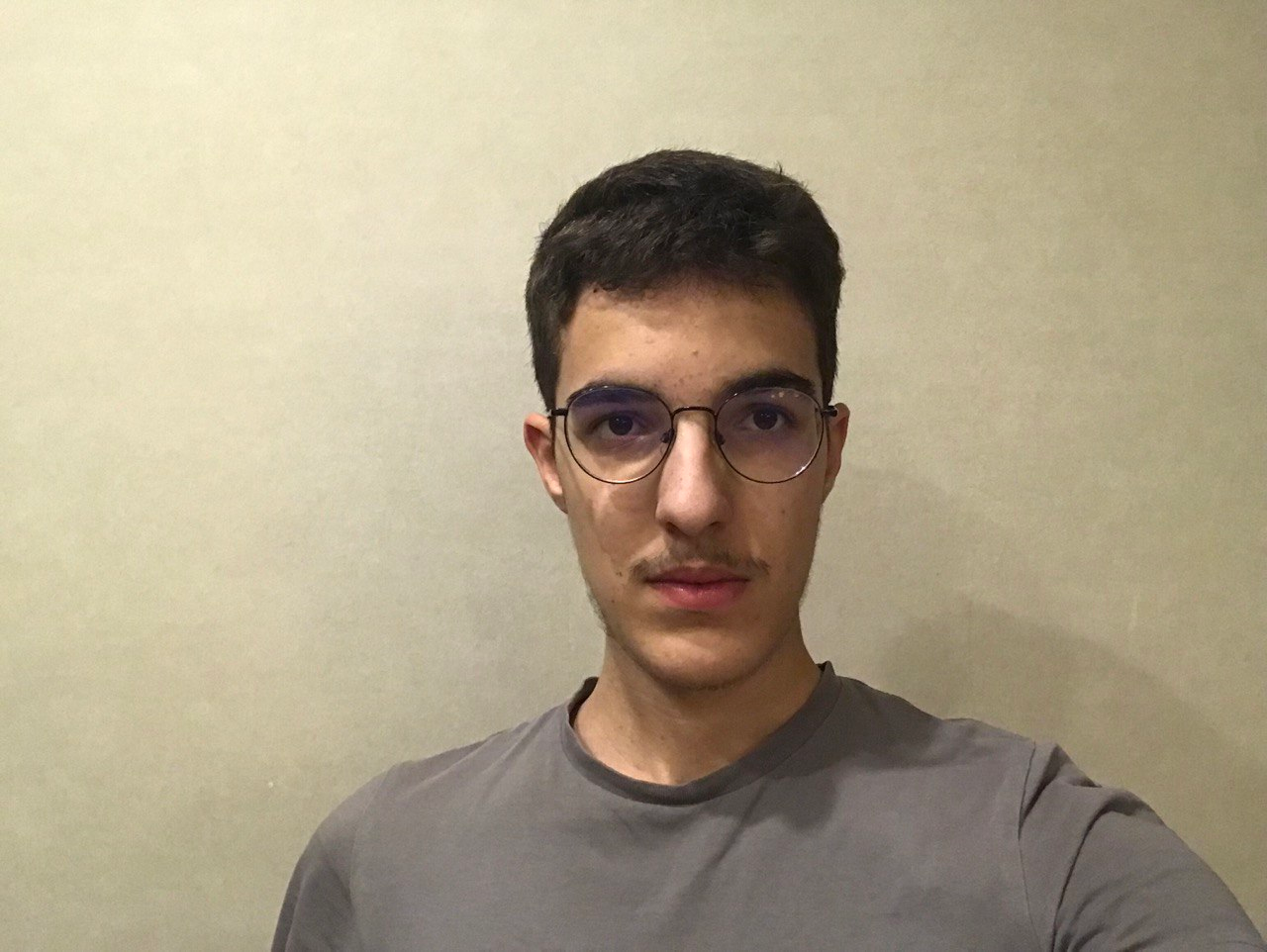 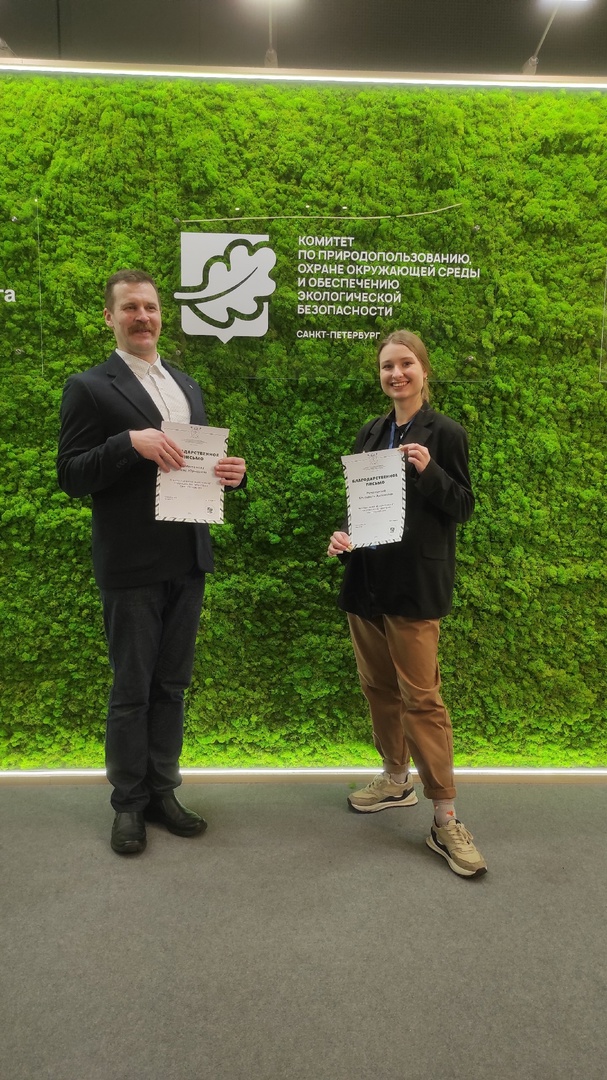 Выезд в Новоорловский       заказник  30.03.2024
Наставник:  Екатерина Надточий
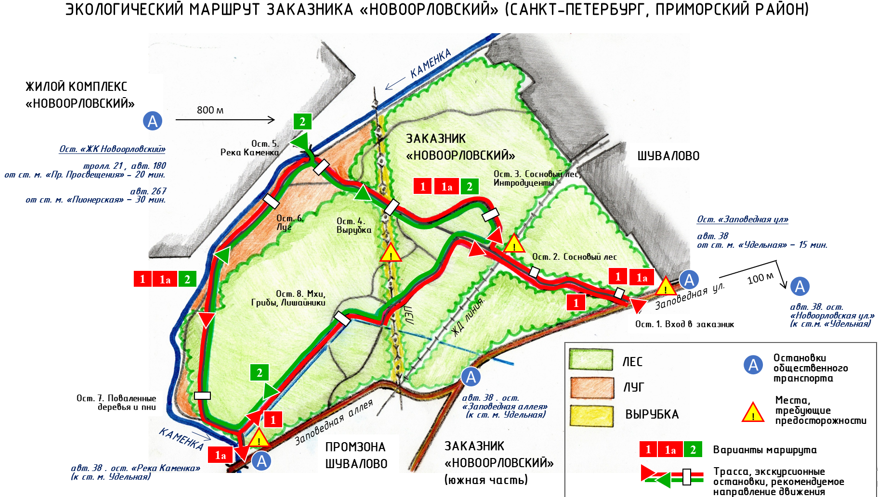 Валентин Стоянов –
участник МВС, работающий над проектом по Сергиевке
Выступление в КВЦ Экспофорум 27.03.2024
Наставник: Елизавета Румянцева
Разработанный экологический маршрут Новоорловского заказника
Мониторинг  водных объектов
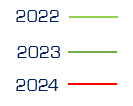 Проблема: Загрязнение хлоридами
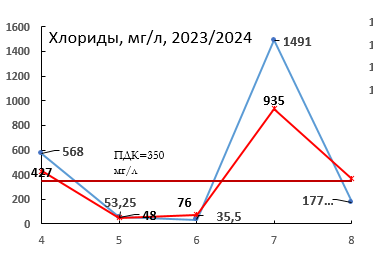 Нашей задачей является установить источник загрязнения
Географическое    расположение
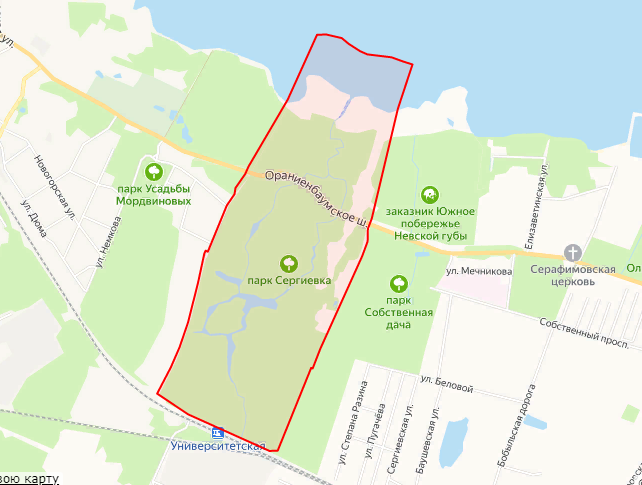 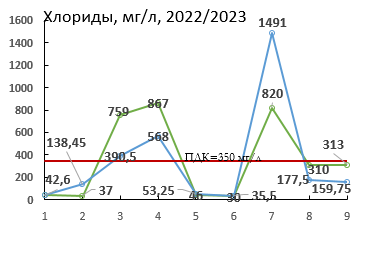 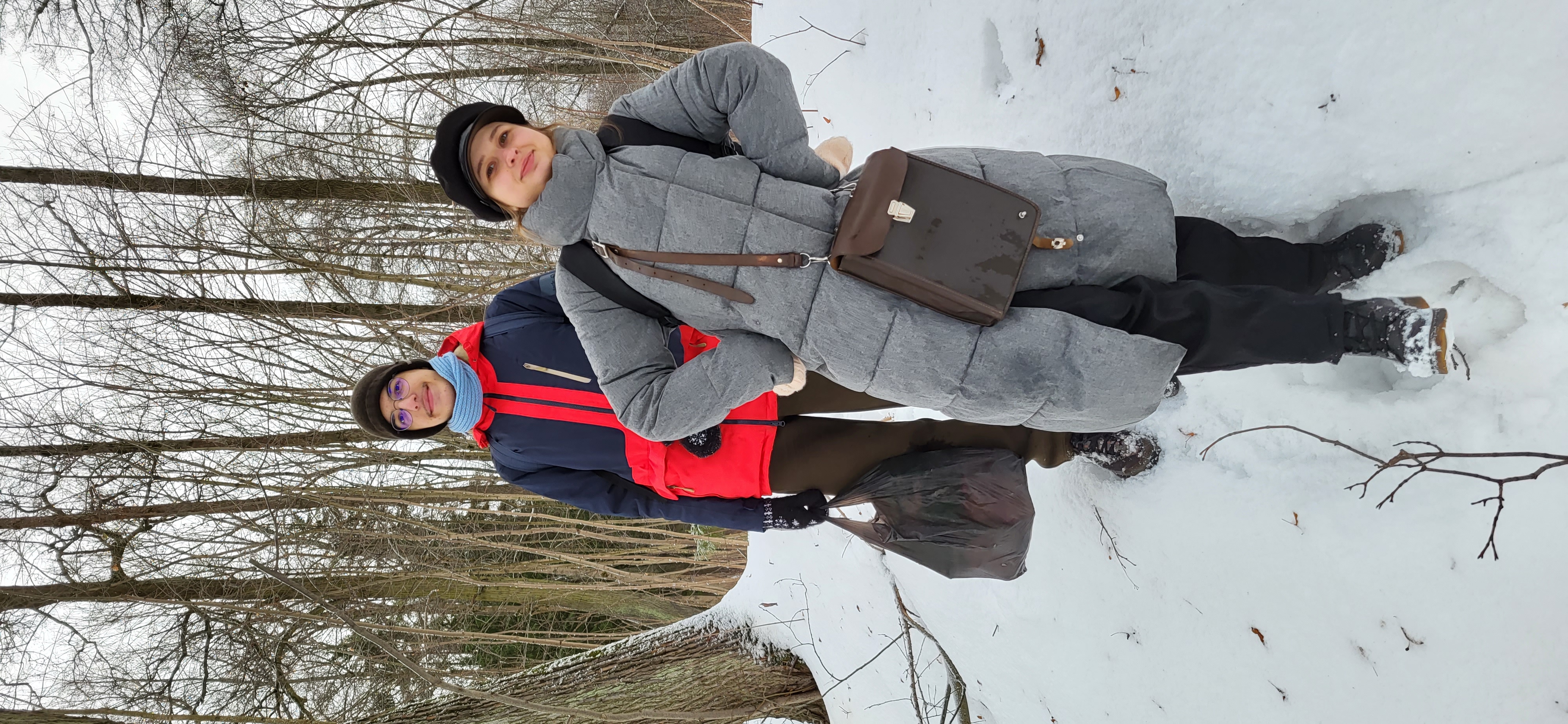 Выезд в Сергиевку
  28.01.2024
День Невы
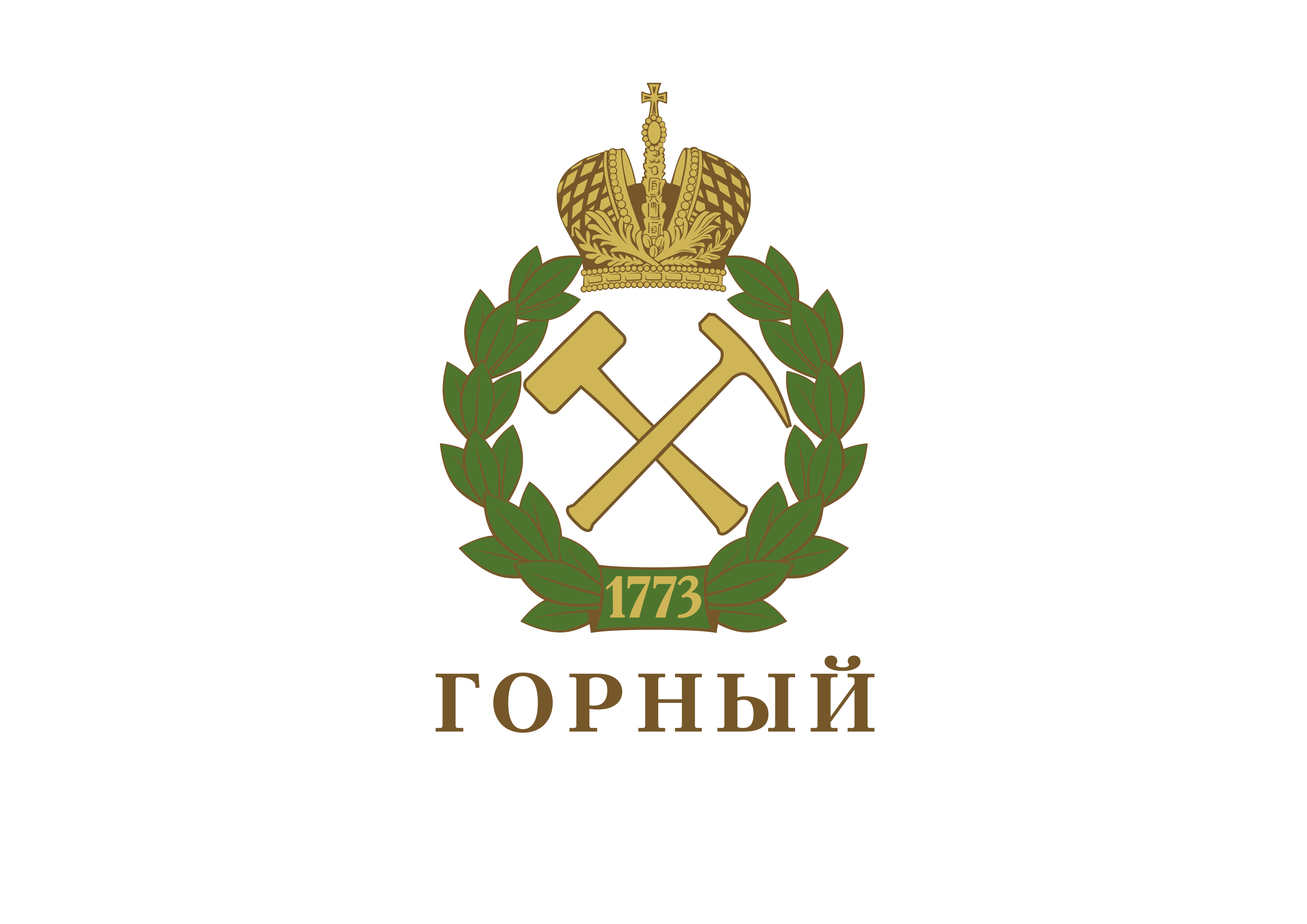 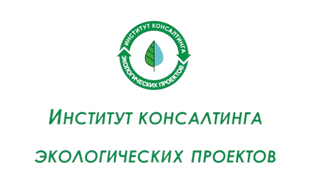 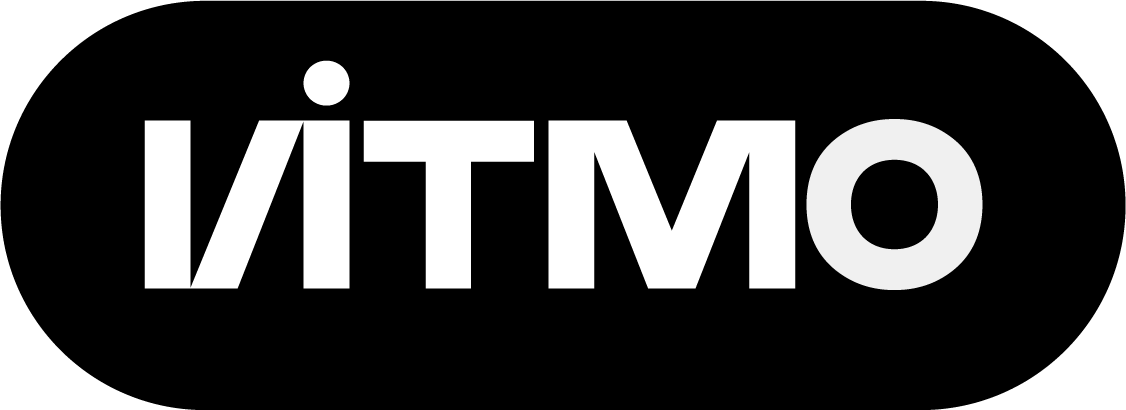 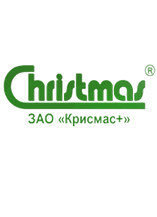 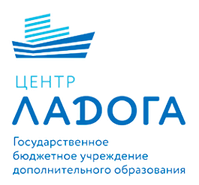 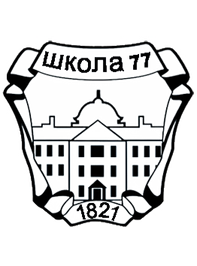 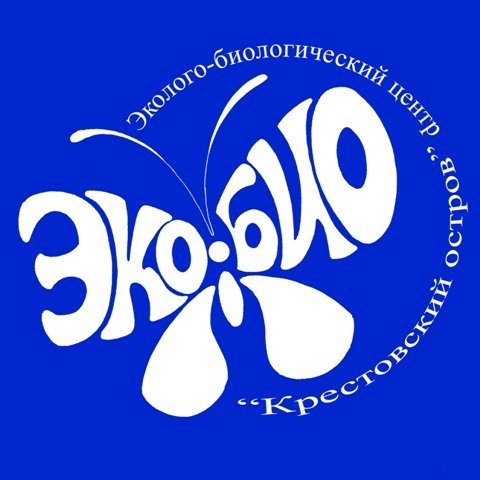 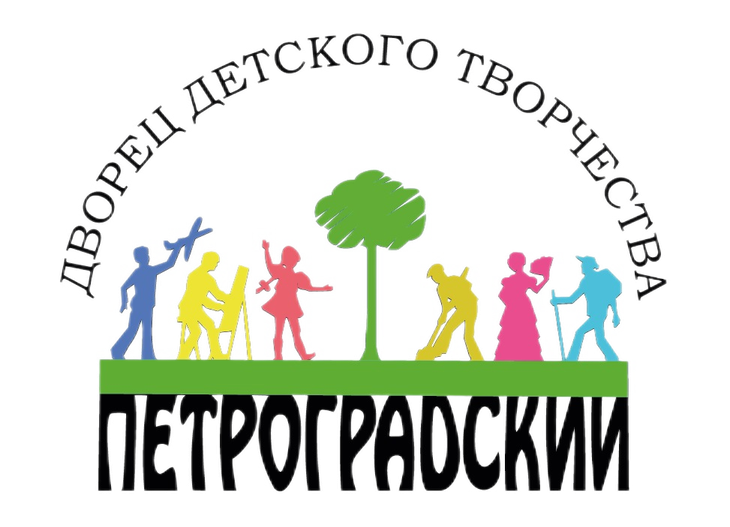 Спасибо за внимание!
Контакты:
E-mail: lizarum2102@mail.ru
Тел: 89312978684
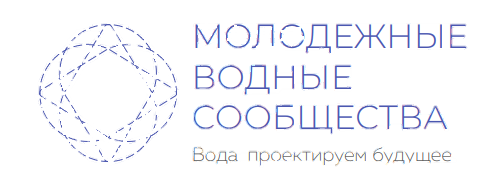 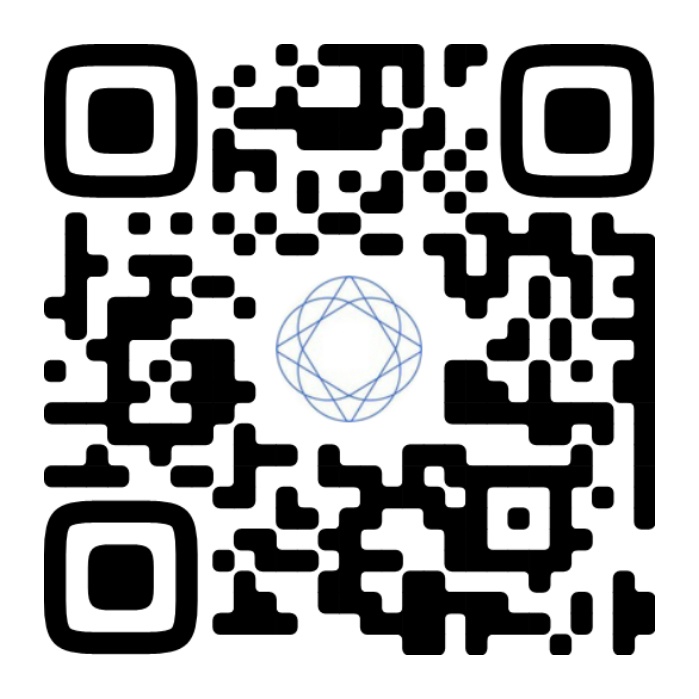 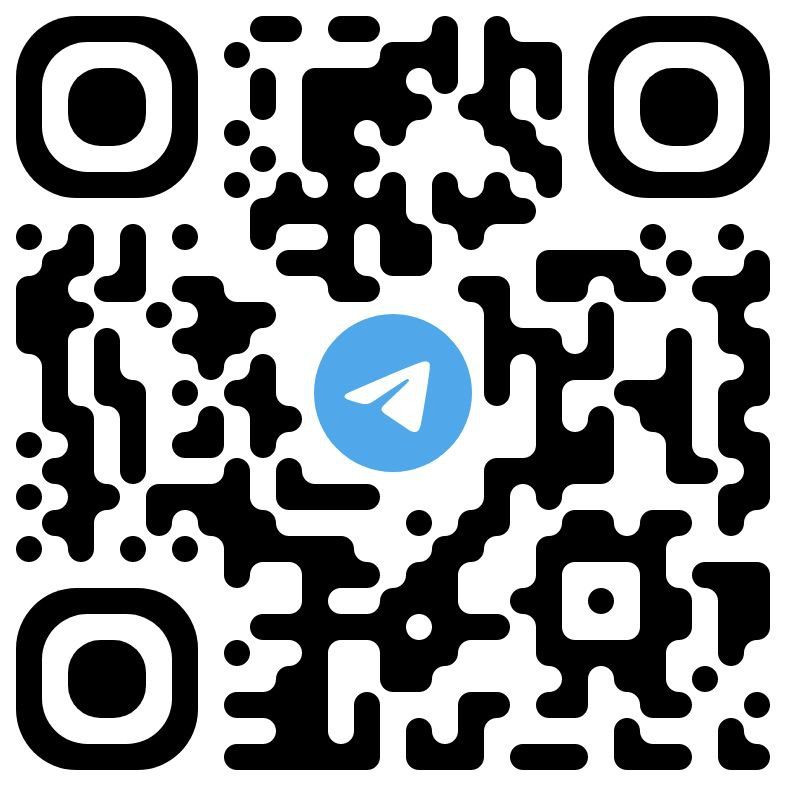 Группа в ВК
Чат в Телеграмме